Porada ředitelů škol a školských zařízení zřizovaných Libereckým krajem15. 9. 2023
Informace k oborovým soutěžím ve školním roce 2023/2024
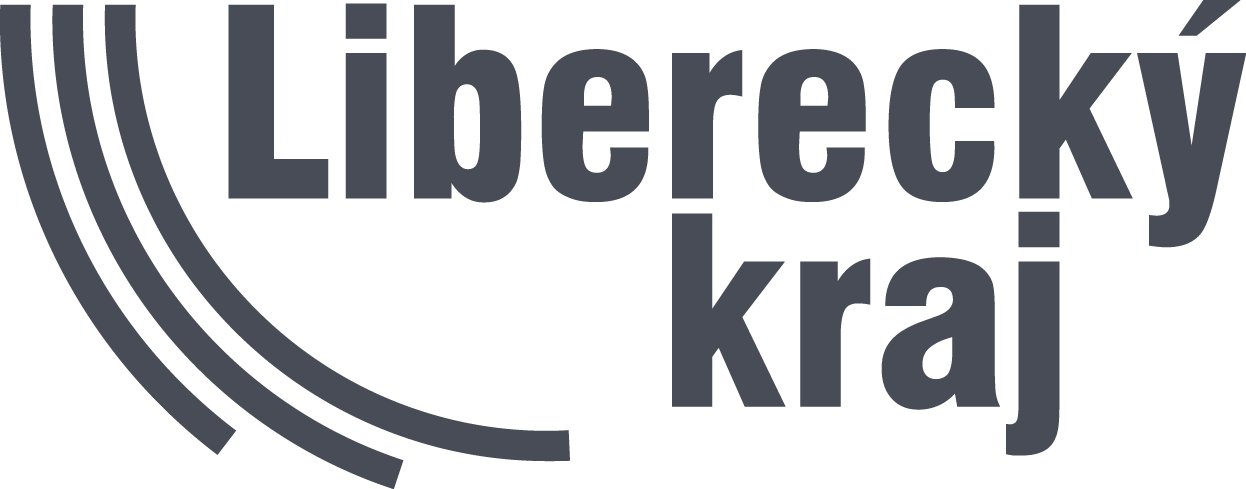 Změny v systému soutěží
MŠMT soutěže nevyhlašuje, pouze zveřejňuje Informativní seznam
v důsledku této změny nelze na tradiční oborové (předmětové) soutěže uplatnit Vyhlášku č. 55/2005 Sb., o podmínkách organizace a financování soutěží a přehlídek v zájmovém vzdělávání
Veškeré kompetence jsou na straně subjektů, které soutěže vyhlašují a garantují odborný obsah – VŠ, odborné instituce a organizace  (vydávají organizační řády, propozice)
Financování postupových kol prostřednictvím dotačního programu – projekt Libereckého kraje
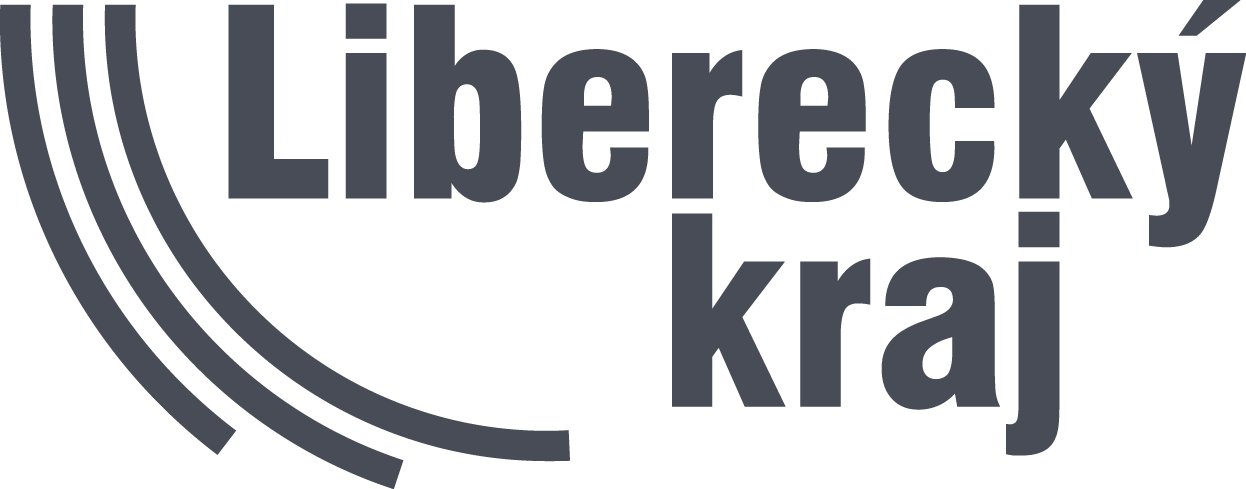 Projekt Libereckého kraje
Pro školní rok 2023/2024 je plán realizovat okresní a krajská kola oborových - předmětových soutěží v rozsahu obdobném ŠR 2022/2023. Do projektu jsou zahrnuté soutěže, u nichž odbornost garantují zástupci vysokých škol a mají mezinárodní nástavbu
Matematická olympiáda
Fyzikální olympiáda
Chemická olympiáda
Biologická olympiáda
Zeměpisná olympiáda
Soutěž v programování
Matematický a Přírodovědný klokan
Dějepisná olympiáda
Olympiáda v českém jazyce
Soutěž v anglickém, německém, francouzském, španělském a ruském jazyce

Informace pro pedagogy a žáky k novému ročníku oborových - předmětových soutěží zařazených do projektu kraje budou zveřejňovány na edulk.cz 
Předpokladem úspěšné realizace projektu je spolupráce se středními školami
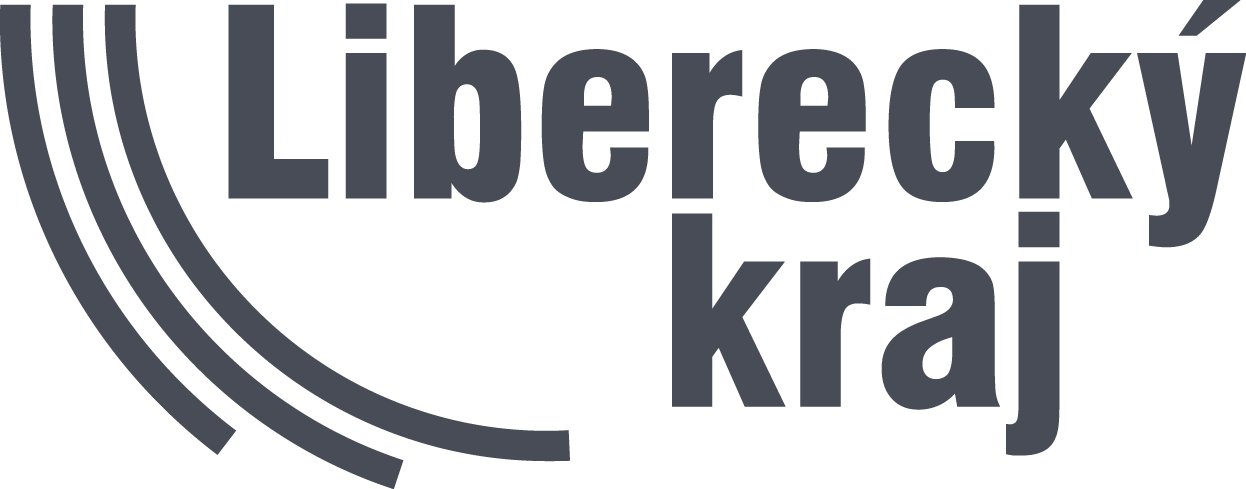 Projekt Libereckého kraje – zabezpečení okresních kol
Pořadatelé:
okres Česká Lípa: Dům dětí a mládeže Libertin, Česká Lípa
okres Jablonec nad Nisou: Dům dětí a mládeže Vikýř, Jablonec nad Nisou
okres Semily: Středisko volného času dětí a mládeže Semily
okres Liberec: Střední škola a MŠ Liberec – Zařízení pro další vzdělávání pedagogických pracovníků
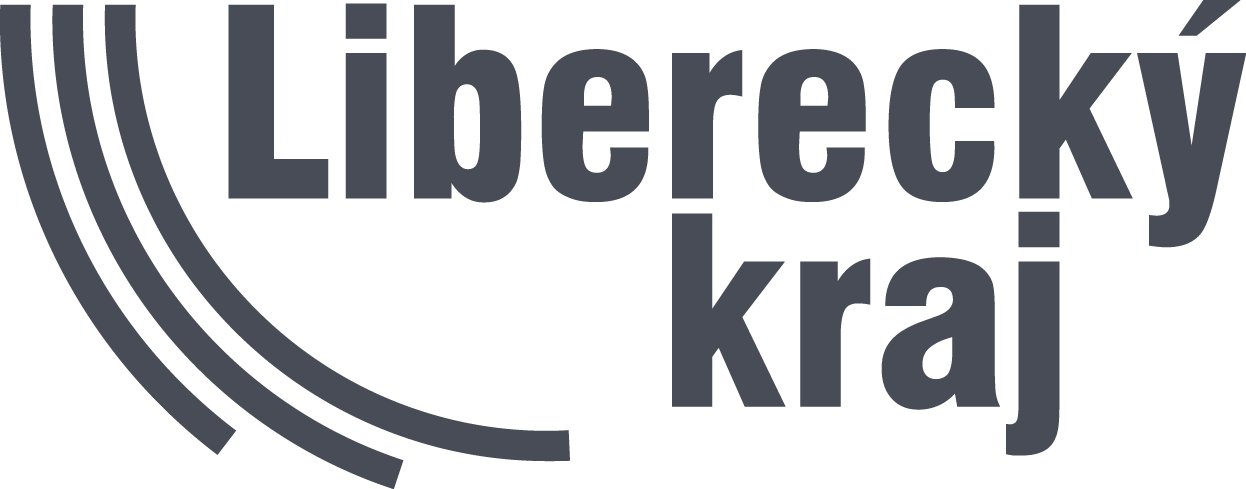 Projekt Libereckého kraje - zabezpečení krajských kol
Pořadatel – Střední škola a MŠ Liberec ve spolupráci s odborem školství a středními školami kraje
Rozsah participace středních škol na projektu LK
místo konání; administrace; příprava; vyhodnocení
Návrh na spolupráci dle zaměření soutěže: 
Matematické soutěže (+ klokani), němčina, olympiáda v českém jazyce – Gymnázium F. X. Šaldy
Chemie, zeměpis, dějepis – Gymnázium a SOŠ pedagogická
Cizí jazyky (angličtina, francouzština, španělština, ruština) – Doctrina – PG + VOŠ MO a OA Jablonec
Fyzika a biologie – Gymnázium Dr. A. Randy Jablonec nad Nisou
Programování – SPŠ a VOŠ Liberec
SOČ – Střední škola a MŠ Liberec
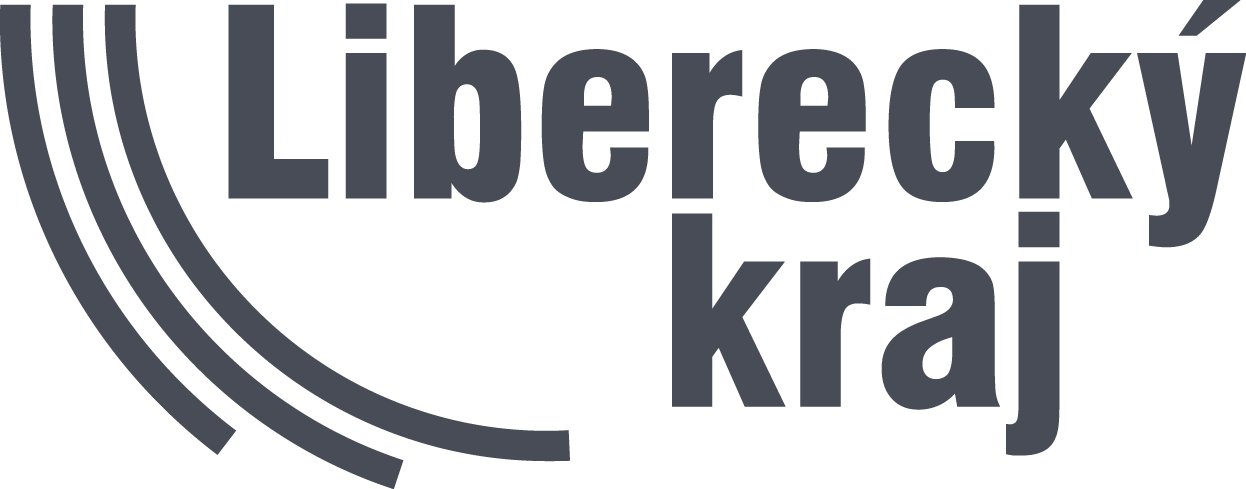 Ocenění úspěšných žáků
Do 25. 9. 2023 je možné nominovat talentované žáky a studenty na ocenění Libereckým krajem za úspěchy v oblasti vzdělávání ve školním roce 2022/2023.
Výzva + nominační formulář: edulk.cz 
Nominační kategorie: 
A. Umístění na 1. až 6. místě v celostátním kole oborové soutěže dle seznamu: 
Středoškolská odborná činnost, Matematická olympiáda, Fyzikální olympiáda, Chemická olympiáda, Biologická olympiáda, Zeměpisná olympiáda, Soutěž v programování, Olympiáda v českém jazyce, Soutěž v anglickém jazyce, Soutěž v německém jazyce, Soutěž ve francouzském jazyce, Soutěž ve španělském jazyce, Soutěž v ruském jazyce, Celostátní matematická soutěž žáků SOŠ, Astronomická olympiáda, Turnaj mladých fyziků, Dějepisná olympiáda, Geologická olympiáda, Logická olympiáda, Matematický klokan.
B. Umístění na 1. – 6. místě v celostátním kole soutěží odborných znalostí a dovedností 
Jedná se o soutěže spojující teoretické a praktické řemeslné znalosti – Autoopravář junior (Automechanik, Autotronik), České ručičky, Mladý módní tvůrce, Gastro Junior, Mistrovství ČR v soutěži odborných dovedností žáků oboru vzdělávání - čalouník, tesař, klempíř, pokrývač, kominík, soutěže družstev v oboru chemie – Chemiklání a ChemQuest, v oboru fyzika – Fyziklání, Fyzikální náboj, soutěž z oblasti reálného podnikání - JA Studentská firma, aj.).
C. Účast v mezinárodních soutěží všech typů (oborových – vědomostních, odborných znalostí a dovedností, sportovních, uměleckých).
D. Mimořádné úspěchy v oblasti vzdělávání (nadstandardní aktivity; multioborová účast v soutěžích – v krajském/ústředním kole minimálně čtyř oborově různých soutěží s výsledkem úspěšný řešitel*)
* např. 3 x krajské kolo – biologie, matematika, zeměpis + 1 x ústřední kolo geologie
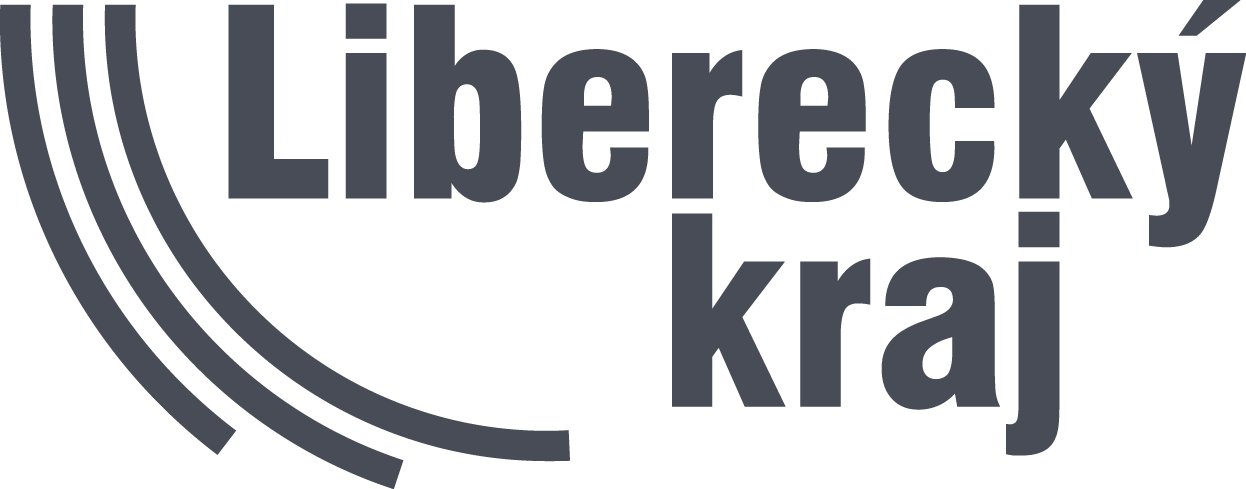 edulk.cz
Pedagogové; Žáci a rodiče  
Sport a soutěže
Vědomostní soutěže garantované krajským úřadem LK (soutěže zařazené do projektu LK)
Děkuji za pozornost



Eva Hodboďová
oddělení mládeže, sportu a tělovýchovy
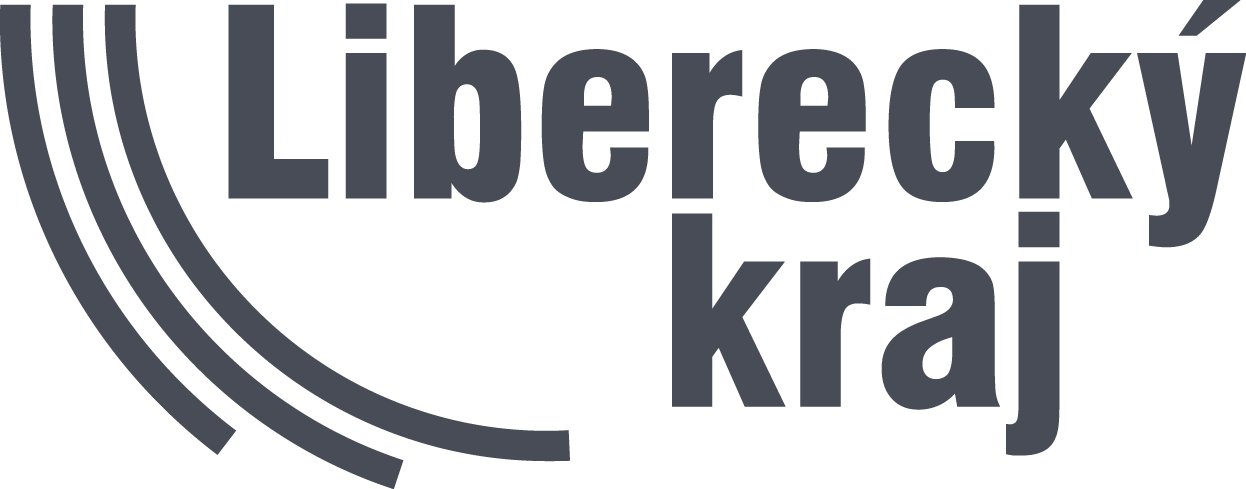